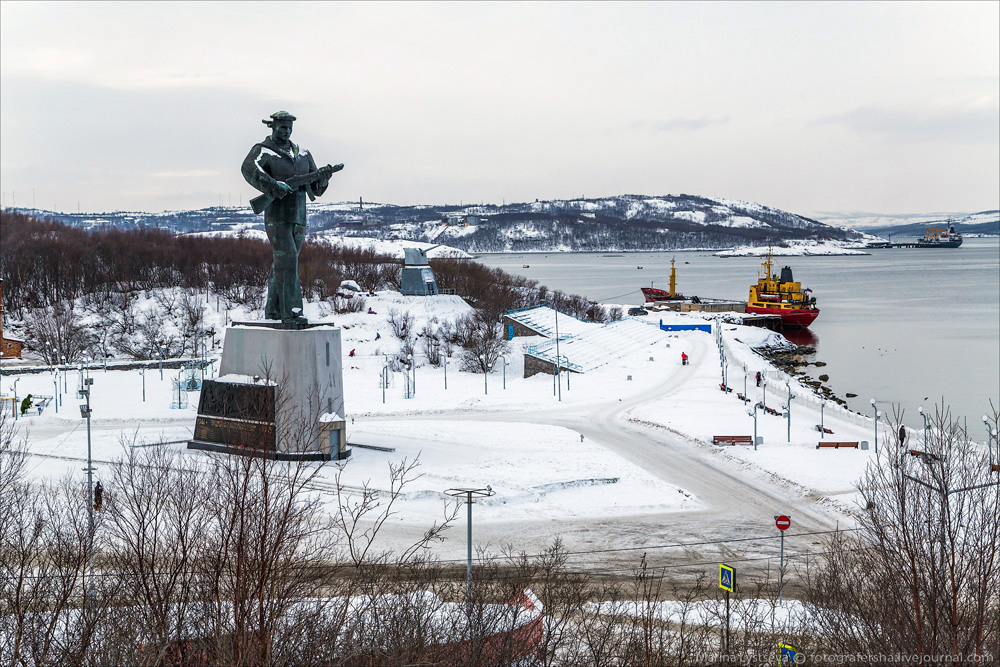 Итоги исполнения бюджета ЗАТО г. Североморск
за 2018 год
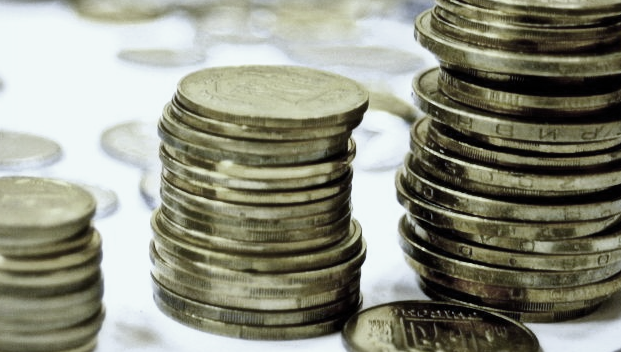 Основные параметры исполнения бюджета за 2018 год
тыс. руб.
-0,4%
-2,1%
-61,6%
Сведения о внесенных изменениях в бюджет ЗАТО г. Североморск на 2018 год (руб.)
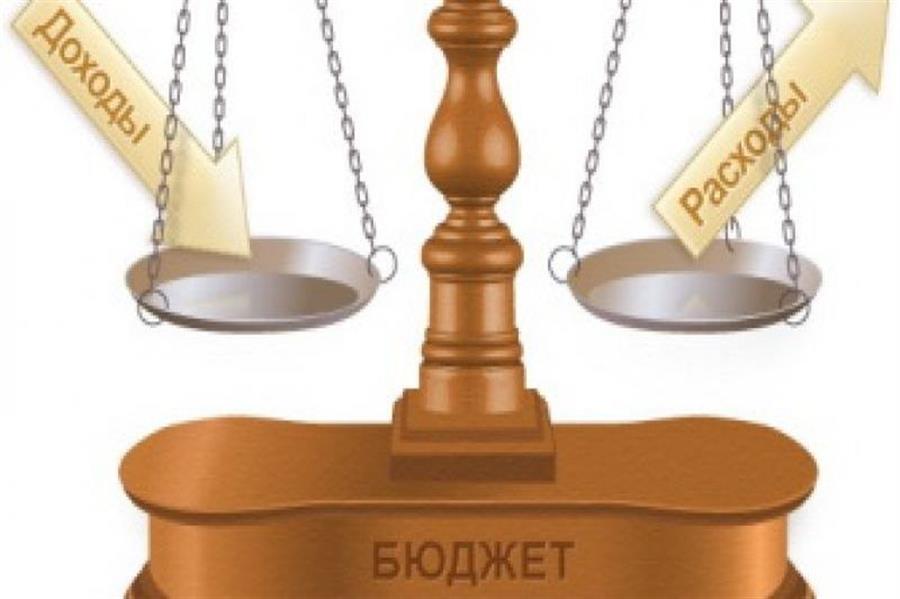 Динамика исполнения бюджета ЗАТО г. Североморск  
за период 2015 – 2018 годов
млн. рублей
Расходы бюджета ЗАТО г. Североморск
Доходы бюджета ЗАТО г. Североморск
2 682,1
2 846,7
2 461,0
2 393,4
Изменение дефицита (-) / профицита (+) бюджета ЗАТО г. Североморск
Муниципальный долг  ЗАТО г. Североморск
Муниципальный долг по состоянию
 на  01.01.2015,  01.01.2016 отсутствует.
        Муниципальный долг по состоянию 
на 01.01.2017 составил 60,0 млн. рублей. 
        Муниципальный долг по состоянию 
на 01.01.2018 составил 137,0 млн. рублей.
        Муниципальный долг по состоянию 
на 01.01.2019 составил 178,0 млн. рублей
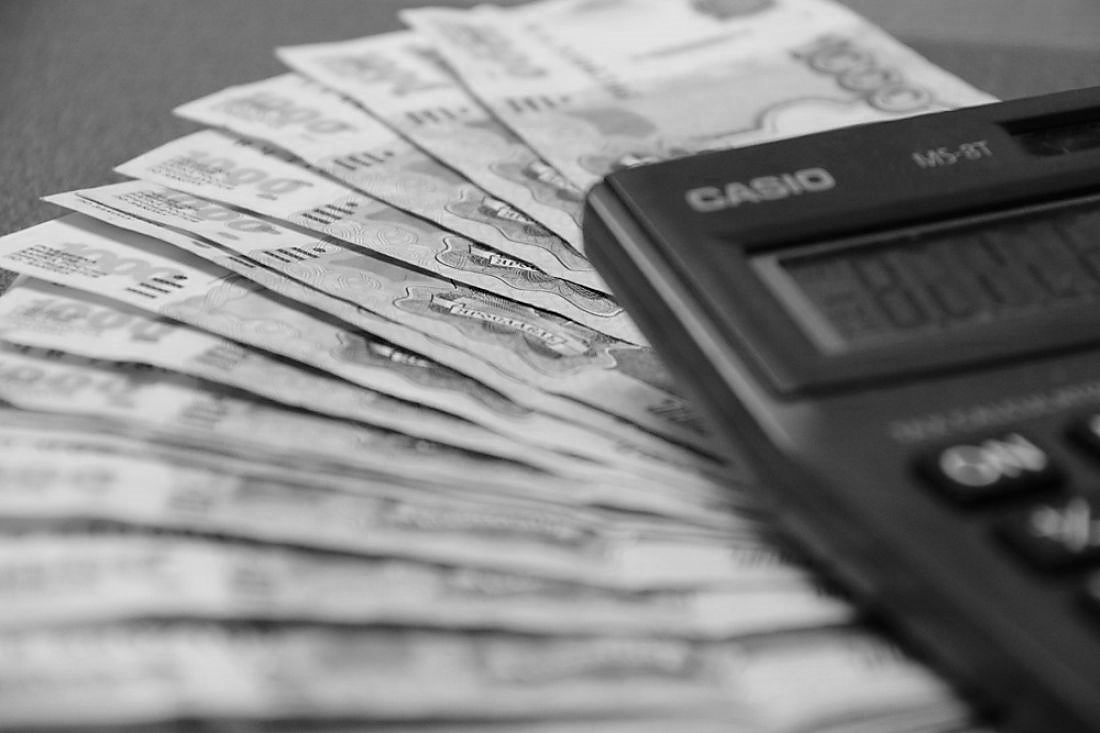 Динамика поступления доходов бюджета ЗАТО г. Североморск
 за 2015 – 2018 годы
млн. рублей
В 2018 году общий объем доходов бюджета  впервые вырос по отношению к уровню 2015 года на 221,1 млн. рублей, к уровню 2017 года  - на 318,5 млн. рублей
- 67,6
- 29,8
С 2016 года наблюдается рост объема безвозмездных поступлений и в 2018 году он составил 215,2 млн. рублей (в сравнении с 2016 годом). По отношению к 2017 году объем безвозмездных поступлений увеличился на 186,4 млн. рублей. 
         Налоговые и неналоговые доходы бюджета также увеличились по отношению к объему, поступившему в 2016 и 2017 годах, на 73,5 и 132,1 млн. рублей, соответственно.
+ 186,4
+ 132,1
+ 43,3
+28,8
- 58,6
- 110,9
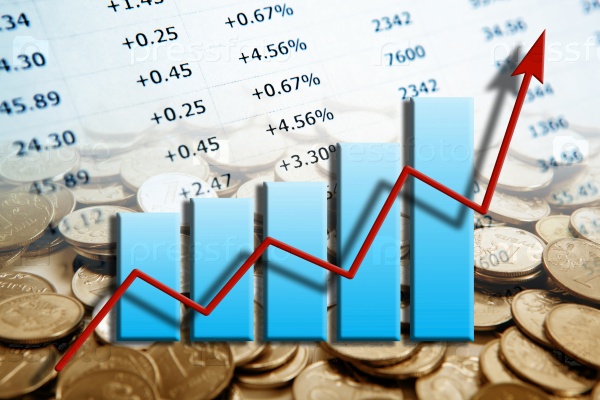 Доходы бюджета ЗАТО г. Североморск за 2018 год
тыс. руб.
Объем безвозмездных поступлений от других бюджетов бюджетной системы РФ в 2018 году по сравнению с 2017 годом увеличился на 202 257,0 тыс. руб.
+ 75 691,2
  21,7%
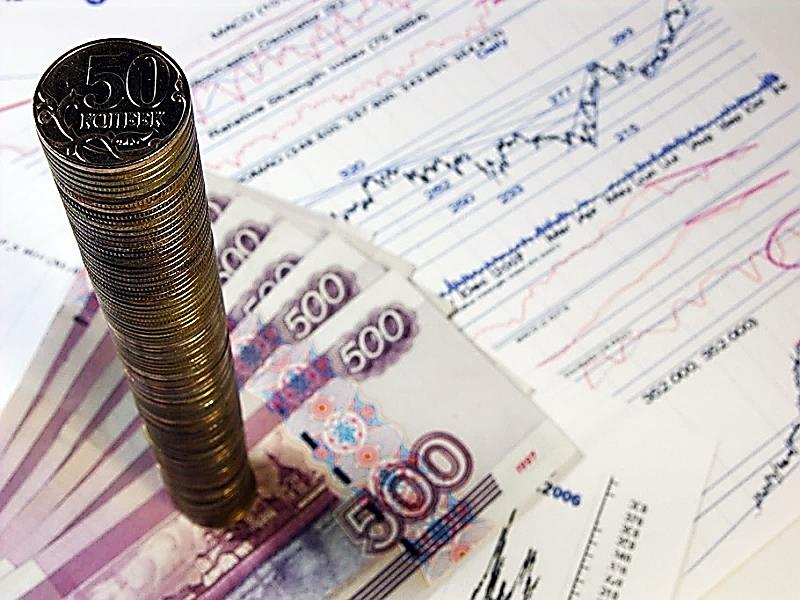 НАЛОГОВЫЕ  и   НЕНАЛОГОВЫЕ  ДОХОДЫ в  2018 году
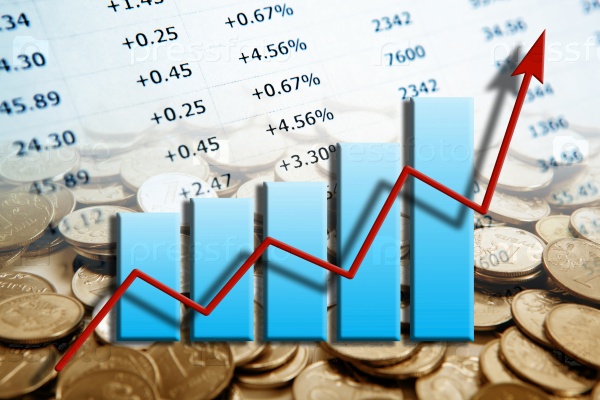 НАЛОГОВЫЕ ДОХОДЫ
тыс. руб.
Исполнение 2018 года по разделу  в сравнении с 2017 годом
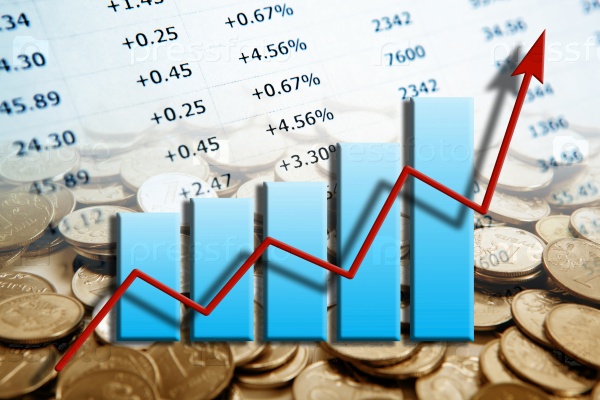 Налоги на прибыль, доходы
Причины отклонения от плановых показателей:
-  рост поступлений обусловлен ростом поступлений в большей степени  от организаций Министерства обороны, в связи с увеличением фонда оплаты труда, перечислением аванса в декабре 2018 года за январь 2019 года
тыс. руб.
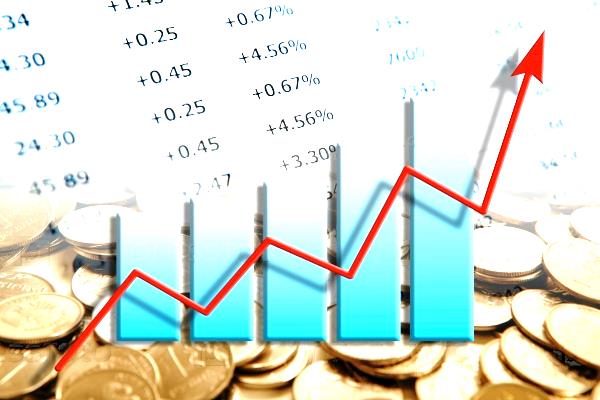 Налоги на товары (работы, услуги), реализуемые на территории Российской Федерации
тыс. руб.
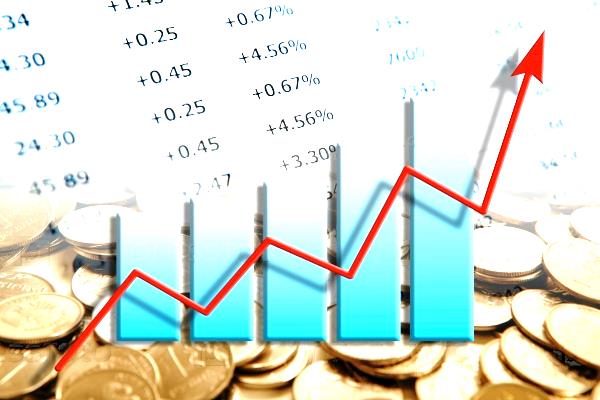 Налоги на совокупный доход
Причины отклонения от плановых показателей:
Уменьшение поступлений в связи с уменьшением налогооблагаемой базы
тыс. руб.
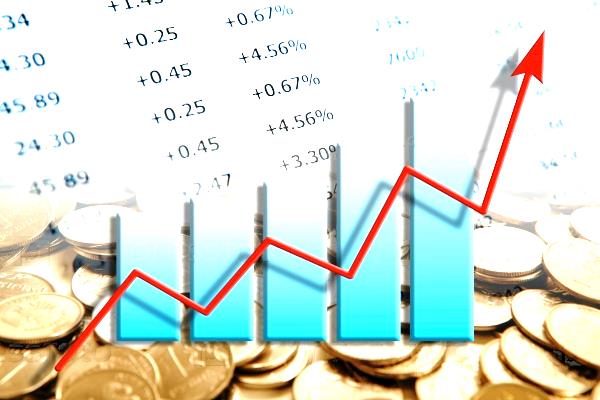 Налоги на имущество
Причины отклонения от плановых показателей:
-Снижение поступлений в связи с переходом на применение налоговой базы исходя из кадастровой  стоимости налогообложения
- Уменьшение поступлений по земельному налогу с организаций  по причине сдачи декларации к уменьшению, возврат денежных средств налогоплательщику по заявлению
тыс. руб.
Государственная пошлина
Причины отклонения от плановых показателей:
-Снижение показателей связано с увеличением количества дел, рассматриваемых в судах общей юрисдикции мировыми судьями
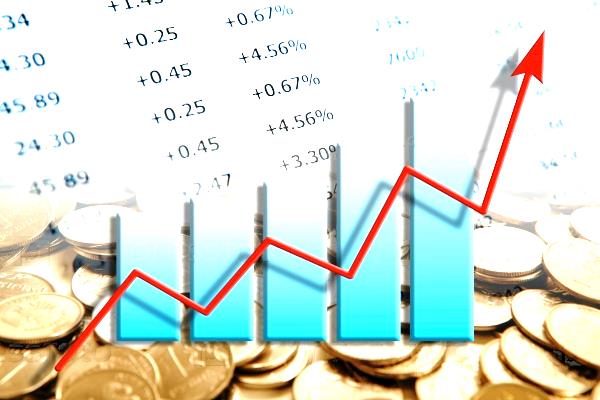 НЕНАЛОГОВЫЕ ДОХОДЫ
тыс. руб.
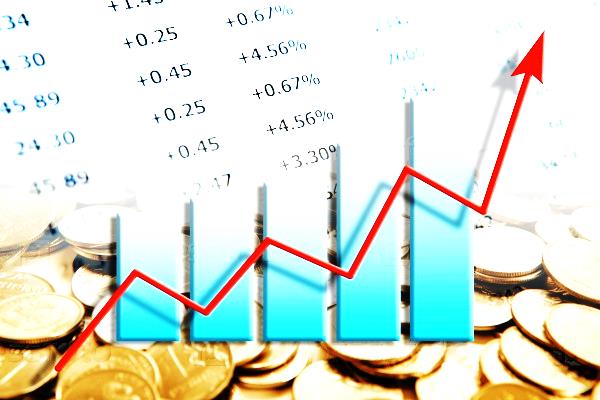 Доходы от использования имущества,
 находящегося в государственной и 
муниципальной собственности
Доходы от оказания платных услуг
 и компенсации затрат государства
Платежи при пользовании природными ресурсами
Причины отклонения от плановых показателей:
Рост поступлений в связи с уплатой отдельными арендаторами авансовых платежей за 2019 год, поступление арендной платы от ОАО "МЭС“ за 2018 год по вновь заключенным договорам аренды муниципального имущества, планируемой к получению в 2019 году; 
Перечисление в бюджет 5% чистой прибыли МУП «Североморскводоканал», исходя из полученного финансового результата по итогам за 2017 год;
Поступление в бюджет задолженности прошлых лет
Причины отклонения от плановых показателей:
Возврат полученного гранта грантополучателем, возврат дебиторской задолженности прошлых лет
Причины отклонения от плановых показателей:
- Увеличение поступлений платежей за счет уплаты авансовых платежей за 2019 год
Штрафы, санкции, возмещение ущерба
Прочие неналоговые доходы
Доходы от продажи материальных 
и нематериальных активов
Причины отклонения от плановых показателей:
Рост денежных взысканий (штрафов) за счет увеличения поступлений сумм штрафов за нарушение требований законодательства о проектной документации в области строительства по Министерству обороны РФ,
Поступление сумм штрафов за ненадлежащее исполнение контрактов
Причины отклонения от плановых показателей:
Невыполнение отдельными покупателями условий договора купли-продажи, 
Тенденция к снижению предпринимательской активности при проведении аукционов по продаже муниципальной собственности
Расходы бюджета ЗАТО г. Североморск за период 2015 – 2018 годов
млн. рублей
+158,7
+44,1
+23,1
Наибольший удельный вес в расходах бюджета ежегодно составляют расходы разделов «Образование» и  «Культура».
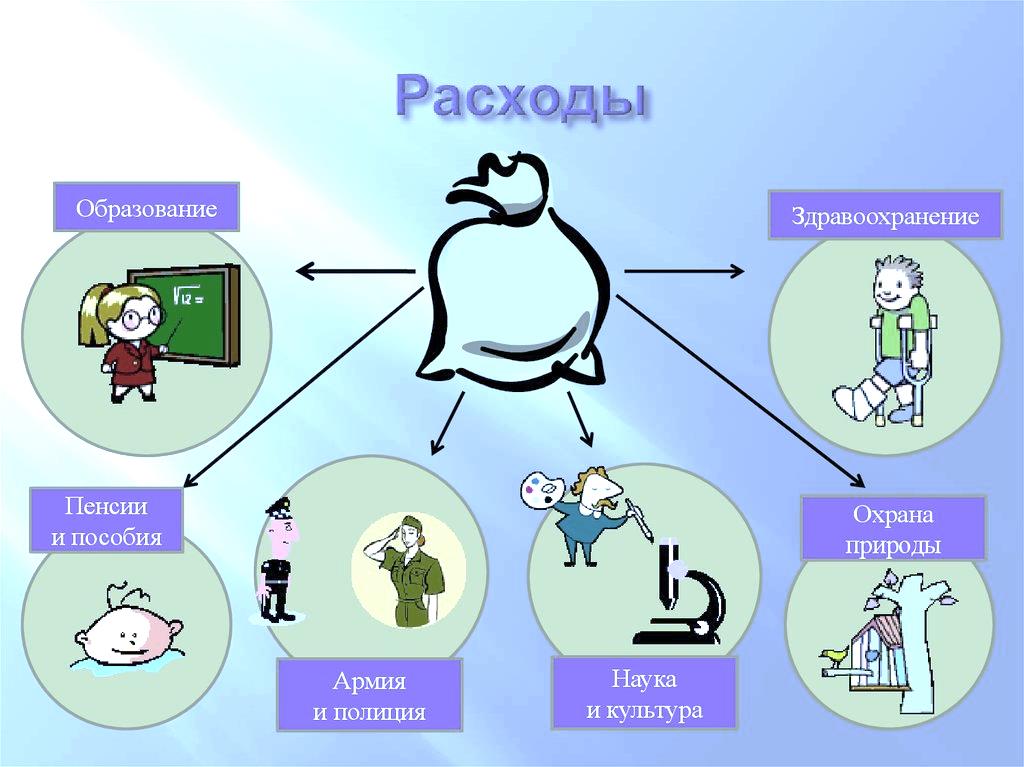 Расходы бюджета ЗАТО г. Североморск
 за 2018  год
Динамика расходов бюджета 2018 года по разделам бюджетной
 классификации в сравнении с 2017 годом
тыс. руб.
справочно
Структура расходов бюджета ЗАТО г. Североморск за период 2015 – 2018 годов
Рост расходов 2018 года на оплату труда в общем объеме расходов увеличен на 142,2 млн. рублей по отношению к предыдущему отчетному периоду
Удельный вес  расходов на предоставление субсидий бюджетным и автономным учреждениям 2018 года в общем объеме расходов бюджета по отношению к отчетным данным 2017 года увеличился на 5,7%, объем предоставленных субсидий вырос на 264 млн. рублей
Расходы на капитальное строительство в разрезе источников финансирования (млн. рублей)
Расходы на капитальное строительство объектов социальной инфраструктура в 2018 году составили, 117,1 млн. рублей, что меньше, чем в 2017 году на 80,3 млн. рублей.
В 2018 году на капитальное строительство направлено 117,1 млн. рублей против расходов 2017 года  - 197,5 млн. рублей. За счет собственных средств расходы  в 2018 году  сложились в сумме  70,9 млн. рублей что составило 51,7% общего объема расходов на строительство. 
 Расходы на капитальное строительство также осуществлялись за счет средств федерального и областного бюджетов.
Структура расходов бюджета ЗАТО г. Североморск за период 2016 – 2018 годов
Удельный вес отдельных видов расходов в общем объеме субсидий муниципальным бюджетным и автономным учреждениям (%)
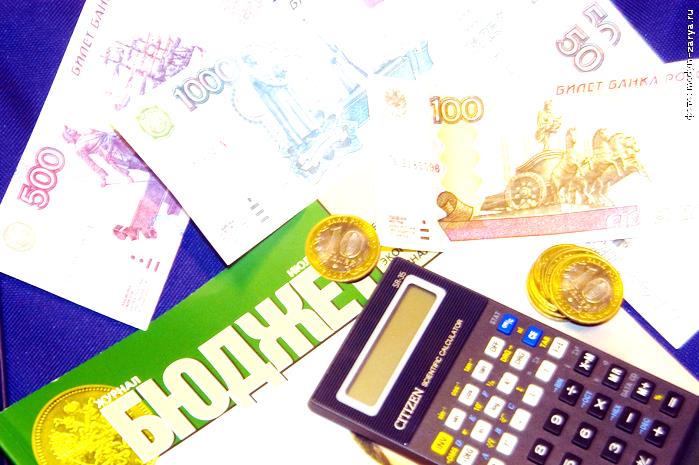 Расходы бюджета ЗАТО г. Североморск за 2018 год
тыс. руб.
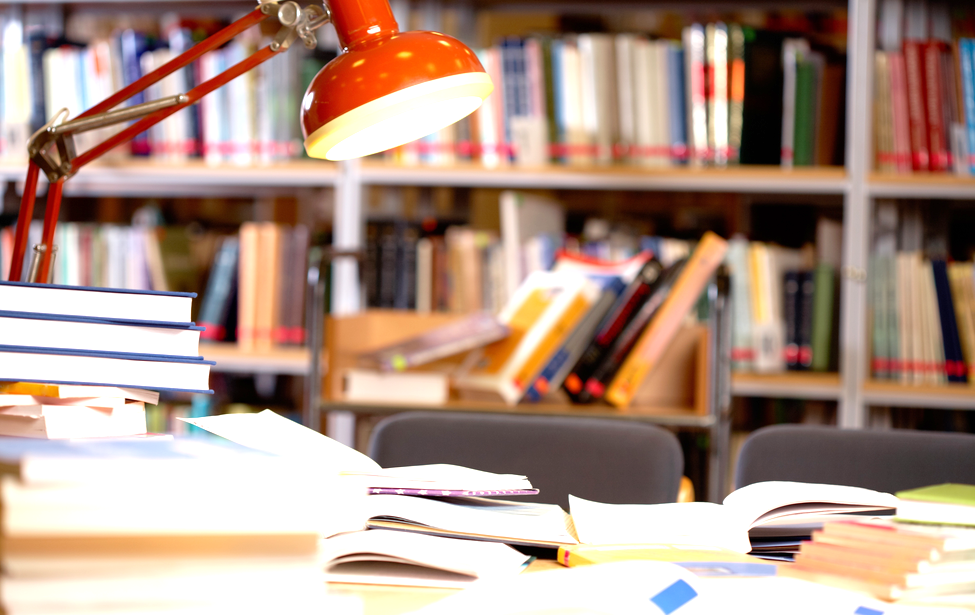 РАСХОДЫ НА ОБРАЗОВАНИЕ
Расходы бюджета ЗАТО г. Североморск в 2018 году составили
 1 823 076,0 тыс. рублей.
За счет средств бюджета ЗАТО г. Североморск осуществлялась реализация муниципальной программы «Развитие образования ЗАТО г. Североморск» и подпрограммы «Совершенствование предоставления дополнительного образования детям в сфере культуры». В рамках этих программ/подпрограмм обеспечена деятельность 44 муниципальных учреждений,  в том числе: 18 учреждений дошкольного образования, 12 общеобразовательных, 10 дополнительного образования, 3 прочих учреждения образования и 1 автономное «Центр здорового питания».
Исполнение 2018 года по разделу 
 в сравнении с 2017 годом
+ 170 731
За счет собственных  средств бюджета ЗАТО г. Североморск и субсидий из федерального и областного  бюджетов  осуществлялось финансирование социально – значимых  объектов капитального строительства:
  - Детского сада на 220 мест в н.п. Североморск-3. Объем финансирования фактически составил 39 499,2 тыс. рублей;
- Детский сад  в ЗАТО г. Североморск  (75 мест) – 33 318,9 тыс. рублей;
- Общеобразовательная средняя школа на 1200 мест в ЗАТО г. Североморск Мурманской области – 44 291,5 тыс. рублей.
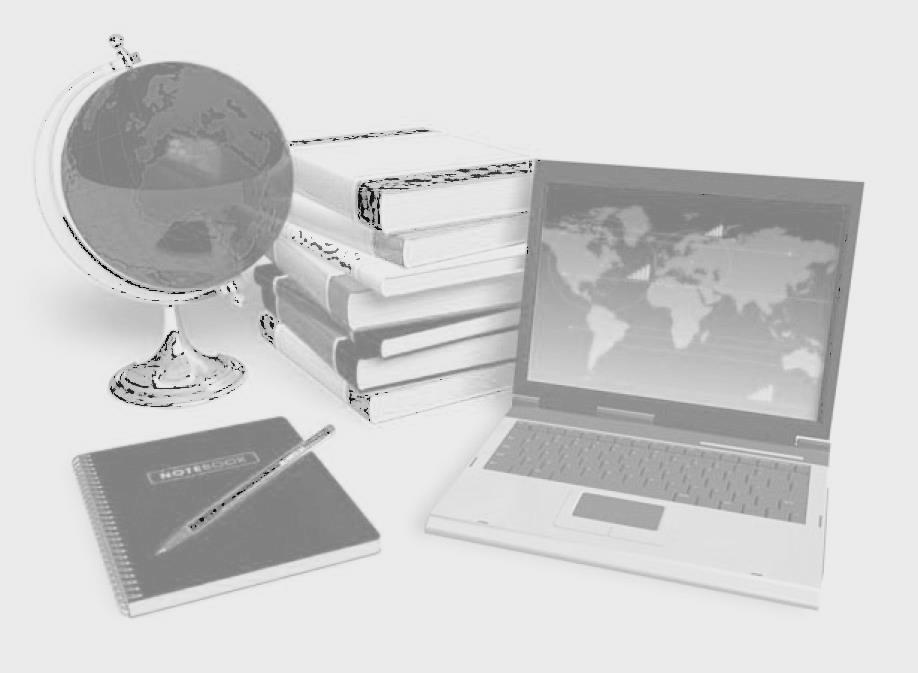 РАСХОДЫ НА ОБРАЗОВАНИЕ
Причины отклонения от плановых показателей:
Заявительный характер отдельных видов выплат (Компенсация расходов на оплату стоимости проезда и провоза багажа к месту использования отпуска и обратно)
Причины отклонения от плановых показателей:
Уменьшение фактического количества детей против плановых показателей, которым предоставляется бесплатное питание;
Заявительный характер отдельных видов выплат (Компенсация расходов на оплату стоимости проезда и провоза багажа к месту использования отпуска и обратно)
Причины отклонения от плановых показателей:
Экономия по итогам проведения конкурентных процедур
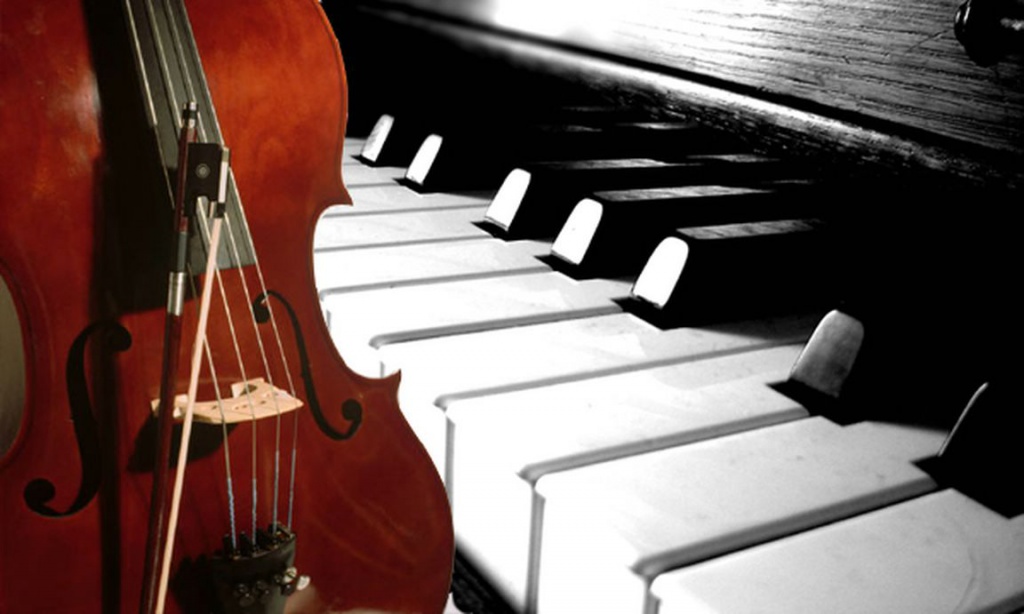 РАСХОДЫ НА КУЛЬТУРУ
Расходы бюджета ЗАТО г. Североморск в 2018 году   составили                                                178 517,9 тыс. рублей.
За счет средств бюджета ЗАТО г. Североморск осуществляется реализация муниципальной программы «Культура ЗАТО г. Североморск». В рамках этой программы  обеспечивается  деятельность 7 муниципальных учреждений, в том числе: 7 бюджетных учреждений культуры, из них: 3 учреждения клубного типа, 1 – музей, 1 – централизованная библиотечная система, 1 центр социокультурных технологий и 1 централизованная бухгалтерия.
Исполнение 2018 года по разделу 
 в сравнении с 2017 годом
+ 22 638,2
Значительный рост  расходов 2018 года по разделу 
 в сравнении с 2017 годом связан  с увеличением расходов на оплату труда
Исполнение Указов Президента РФ 
№597 от 07.05.2012 г., № 761 от 01.06.2012г. за 2018 год
Управление культуры и международных связей
 администрации ЗАТО г. Североморск
Управление образования
 администрации ЗАТО г. Североморск
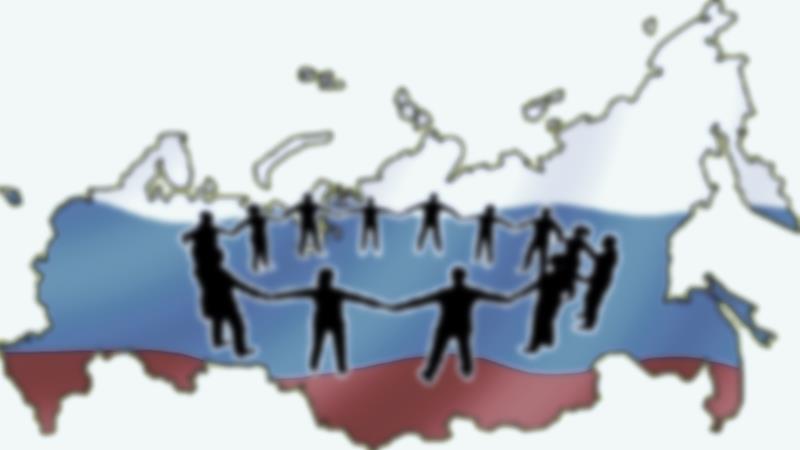 РАСХОДЫ НА СОЦИАЛЬНУЮ ПОЛИТИКУ
Расходы бюджета ЗАТО г. Североморск в 2018 году составили
 76 515,9 тыс. рублей.
За счет указанных расходов обеспечена реализация муниципальных подпрограмм «Доступная среда ЗАТО г. Североморск», «Дополнительные меры социальной поддержки отдельных категорий граждан ЗАТО г. Североморск», «Североморск – город без сирот» и др.
За счет собственных средств бюджета ЗАТО г. Североморск, а также за счет средств межбюджетных трансфертов,  предусмотрены бюджетные ассигнования на  реализацию различных мер социальной поддержки, в том числе: по оплате жилья и коммунальных услуг отдельным категориям граждан, предоставление жилых помещений детям-сиротам и детям, оставшимся без попечения родителей и др.
Значительный рост  расходов 2018 года по разделу 
 в сравнении с 2017 годом связан  с увеличением расходов на доплату к пенсиям муниципальных служащих из-за увеличения их количества, а также расходами на  выплату компенсации родительской платы за присмотр и уход за детьми за счет средств регионального бюджета
Причины отклонения от плановых показателей:
Заявительный характер расходов
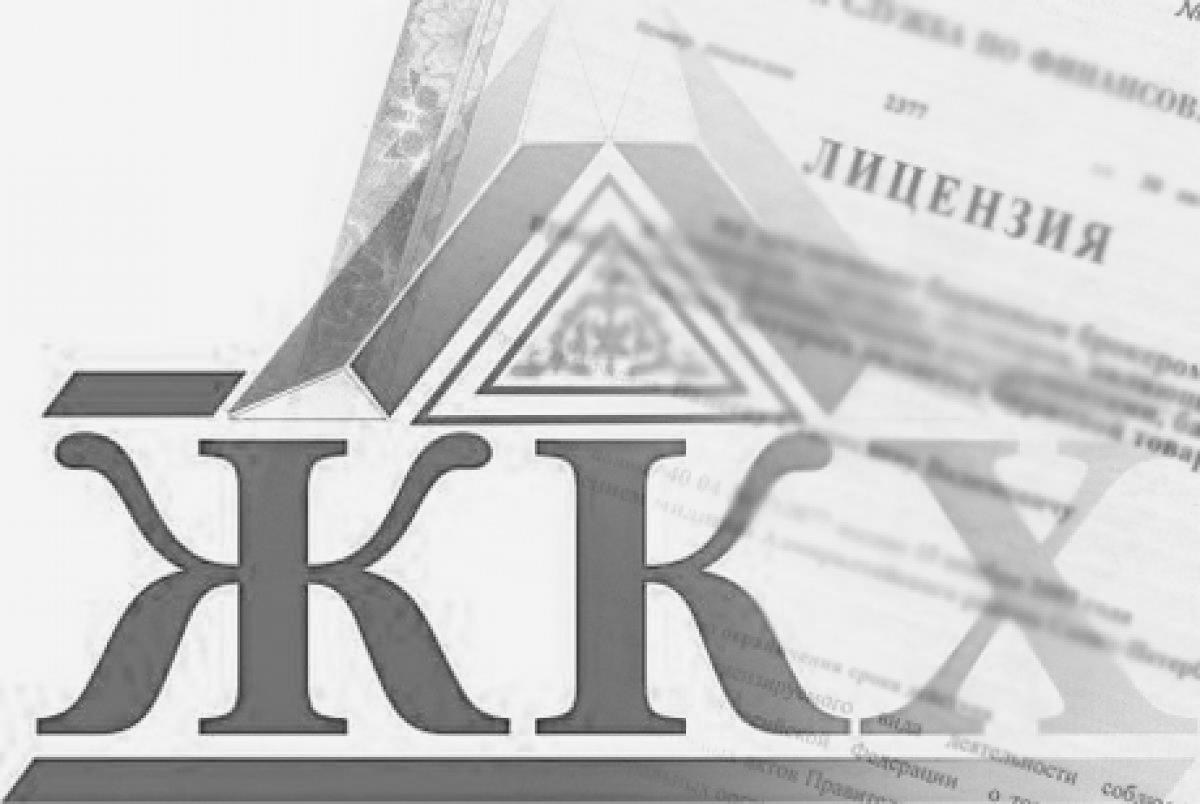 РАСХОДЫ НА  ЖИЛИЩНО-КОММУНАЛЬНОЕ ХОЗЯЙСТВО
Расходы бюджета ЗАТО г. Североморск в 2018 году составили 
 164 352,8 тыс. рублей.
За счет указанных средств проведены мероприятия по:
уплате взносов на капитальный ремонт муниципального жилого фонда; 
капитальному ремонту муниципальных жилых помещений;
благоустройству ЗАТО г. Североморск, в том числе: освещению, содержанию автомобильных дорог и инженерных сооружений на них, содержанию мест захоронения, озеленению и др.;
энергосбережению и энергоэффективности.
Уменьшение расходов бюджета 2018 года в сравнении с 2017 обусловлено отсутствием расходов на исполнение судебных актов по искам к муниципальному образованию (подраздел «Коммунальное хозяйство»)
+583,1
-19 514,4
+8 658,5
+2 771,9
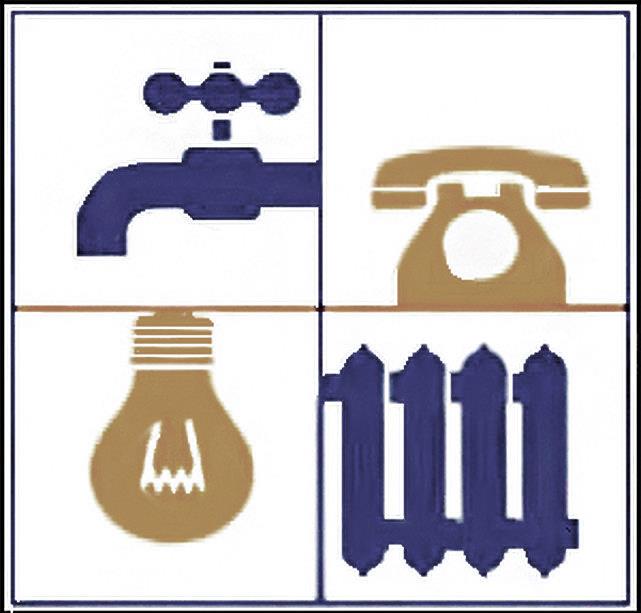 РАСХОДЫ НА  ЖИЛИЩНО-КОММУНАЛЬНОЕ ХОЗЯЙСТВО
Причины отклонения от плановых показателей:
Экономия, сложившаяся по итогам проведения конкурентных процедур
Причины отклонения от плановых показателей:
Оплата по договорам произведена за фактически выполненные услуги, работы
Экономия, сложившаяся по итогам проведения конкурентных процедур
Причины отклонения от плановых показателей:
Экономия, сложившаяся по итогам проведения конкурентных процедур;
Заявительный характер выплаты
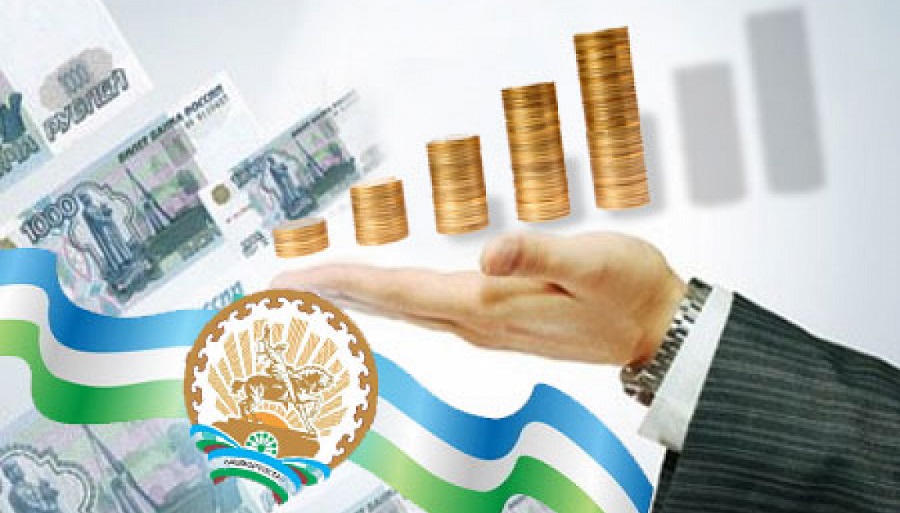 РАСХОДЫ НА  НАЦИОНАЛЬНУЮ   ЭКОНОМИКУ
Расходы бюджета ЗАТО г. Североморск в 2018 году составили 
174 625,2 тыс. рублей.
Причины отклонения от плановых показателей:
Заявительный характер субсидии;
Проведение оплаты за фактически выполненные работы;
Экономия, сложившаяся по итогам конкурентных процедур;
Несвоевременность предоставления исполнителями работ (поставщиками, подрядчиками) документов для расчетов
Расторжение отдельных муниципальных контрактов
Исполнение 2018 года по разделу 
 в сравнении с 2017  годом
Уменьшение  расходов в 2018 году обусловлено:
значительным уменьшением расходов подраздела «Дорожное хозяйство (дорожные фонды)» в связи с отсутствием субсидий из областного бюджета на строительство, реконструкцию, ремонт и капитальный ремонт автомобильных дорог общего пользования, и, соответственно, софинансирования к ним,
отсутствием потребности в ассигнованиях на оплату задолженности по коммунальным услугам по подразделу «Связь и информатика».
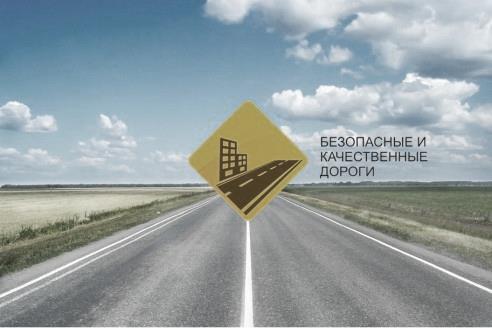 Муниципальный дорожный фонд ЗАТО г. Североморск
Подраздел «Дорожное хозяйство (дорожные фонды)»
Муниципальный дорожный фонд формируется и распределяется в соответствии 
с Решением Совета депутатов ЗАТО г. Североморск от 26.11.2013 № 475
Остаток средств на 01.01.2018 – 4 147,9 тыс. рублей
Доходы дорожного фонда
Расходы дорожного фонда
Остаток собственных средств на 01.01.2019 – 19 182,6 тыс. рублей
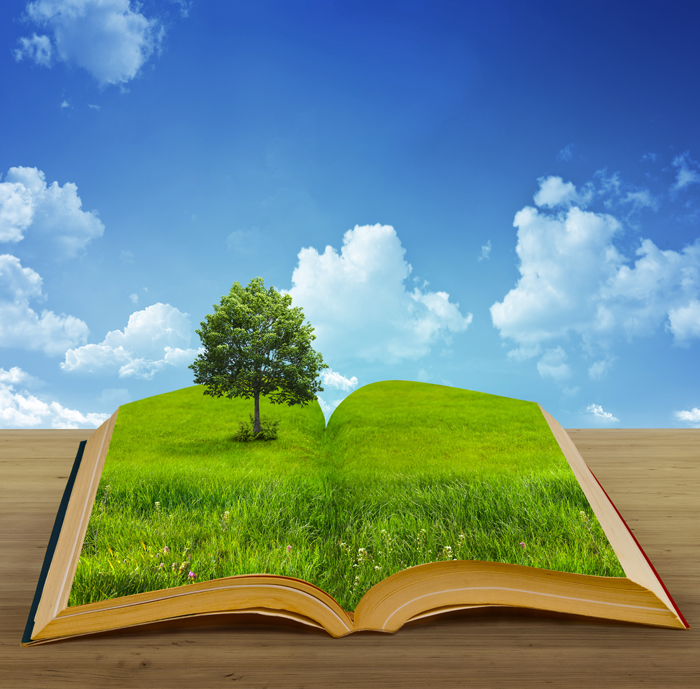 РАСХОДЫ НА  ФИЗИЧЕСКУЮ КУЛЬТУРУ И СПОРТ
Расходы бюджета ЗАТО г. Североморск в 2018 году составили  
2 613,4 тыс. рублей.
По  разделу «Физическая культура и спорт» осуществлялись мероприятия муниципальной подпрограммы «Развитие физической культуры и спорта и формирование здорового образа жизни в ЗАТО г. Североморск». Все мероприятия выполнены в полном объеме. 
      Кроме того, за счет гранта, предоставленного ЗАТО г. Североморск в целях содействия достижению и (или) поощрения достижения наилучших значений показателей деятельности органов местного самоуправления, произведены расходы в сумме 792,1 тыс. рублей в целях на мероприятия по обустройству спортивной площадки в Городском парке
РАСХОДЫ НА  ОХРАНУ ОКРУЖАЮЩЕЙ СРЕДЫ
Расходы бюджета ЗАТО г. Североморск в 2018 году составили 
 523,0 тыс. рублей.
По разделу «Охрана окружающей среды» предусмотрены мероприятия на реализацию муниципальной подпрограммы «Охрана окружающей среды в ЗАТО г. Североморск».
Причины отклонения от плановых показателей:
Невозможность заключения муниципального контракта по итогам конкурса в связи с отсутствием претендентов (поставщиков, подрядчиков, исполнителей)
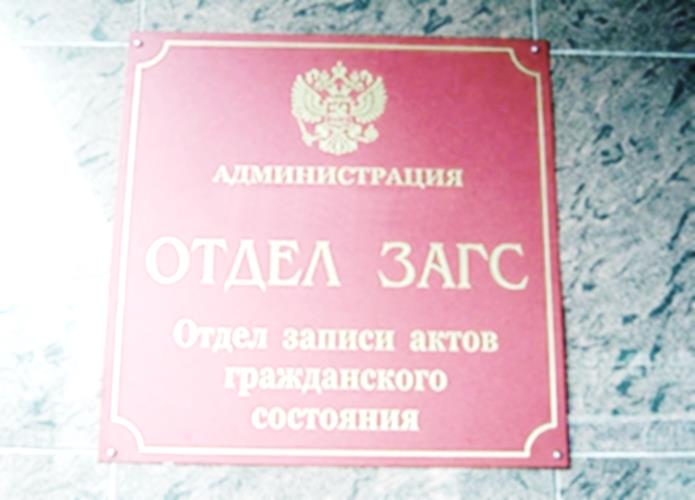 РАСХОДЫ НА  НАЦИОНАЛЬНУЮ БЕЗОПАСНОСТЬ И ПРАВООХРАНИТЕЛЬНУЮ ДЕЯТЕЛЬНОСТЬ
Расходы бюджета ЗАТО г. Североморск в 2018 году составили 
 11 972,1 тыс. рублей.
За счет средств бюджета по разделу: 
обеспечено функционирование Отдела ЗАГС и казенного учреждения «Единая дежурно – диспетчерская служба»;
реализована муниципальная подпрограмма «Профилактика правонарушений в ЗАТО г. Североморск»
Причины отклонения от плановых показателей:
Несвоевременность предоставления исполнителями работ документов для расчетов;
Невозможность освоения плановых ассигнований на оплату труда в связи с поздним предоставлением средств субвенции
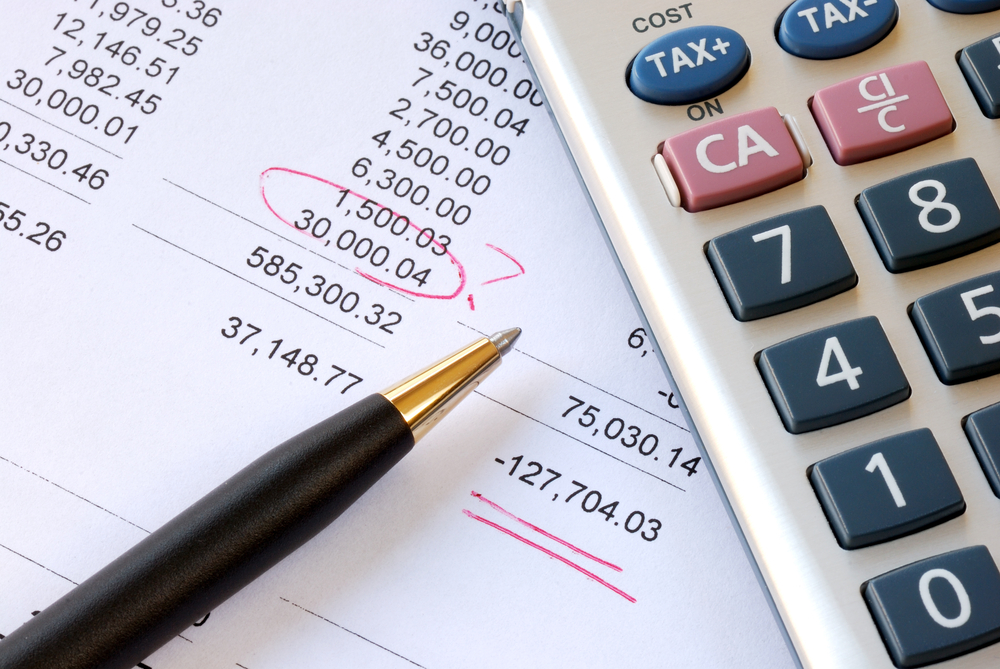 РАСХОДЫ НА  СРЕДСТВА МАССОВОЙ ИНФОРМАЦИИ
Расходы бюджета ЗАТО г. Североморск в 2018 году составили 
16 521,2 тыс. рублей.
По разделу предусмотрены ассигнования на выполнение муниципального задания бюджетным учреждениям МТИУ «Радио-Североморск» и МТИУ «Редакция газеты «Североморские вести». Ассигнования освоены в полном объеме. Муниципальные задания учреждениями выполнены.
тыс. руб.
Исполнение 2018 года по разделу 
 в сравнении с 2017 годом
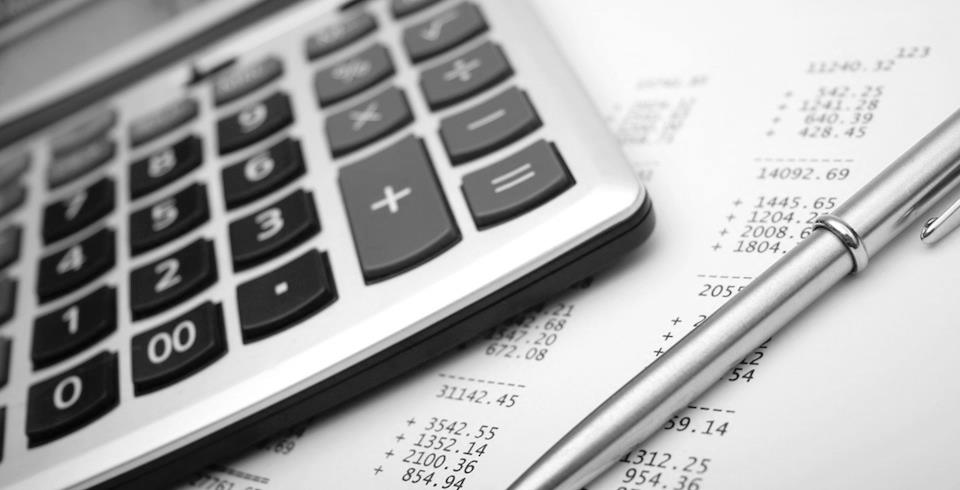 РАСХОДЫ НА  ОБЩЕГОСУДАРСТВЕННЫЕ ВОПРОСЫ
Расходы бюджета ЗАТО г. Североморск в 2018 год составили 
 198 473,6 тыс. рублей.
По разделу отражены расходы на обеспечение деятельности органов местного самоуправления ЗАТО г. Североморск, а также расходы на выполнение функций и полномочий городского округа в соответствии с Федеральным законом от 06.10.2003 N 131-ФЗ «Об общих принципах организации местного самоуправления в Российской Федерации». 
          По подразделу «Другие общегосударственные вопросы» предусмотрено и обеспечено: проведение общегородских мероприятий, компенсация расходов на оплату стоимости проезда и провоза багажа при переезде лиц (работников), а также членов из семей, при заключении (расторжении) трудовых договоров (контрактов) с организациями, финансируемыми из местного бюджета, реализация Закона Мурманской области "Об административных комиссиях«, реализация муниципальных подпрограмм "Создание условий для эффективного использования муниципального  имущества ЗАТО г. Североморск», «Развитие информационного общества и системы «Электронный муниципалитет» в ЗАТО г. Североморск», «Развитие муниципальной службы в ЗАТО г. Североморск» и др.
         Все запланированные мероприятия и обязательства исполнены в полном объеме. Экономия бюджетных ассигнований сложилась по причине заявительного характера отдельных видов расходов, а также по итогам проведения конкурентных процедур.
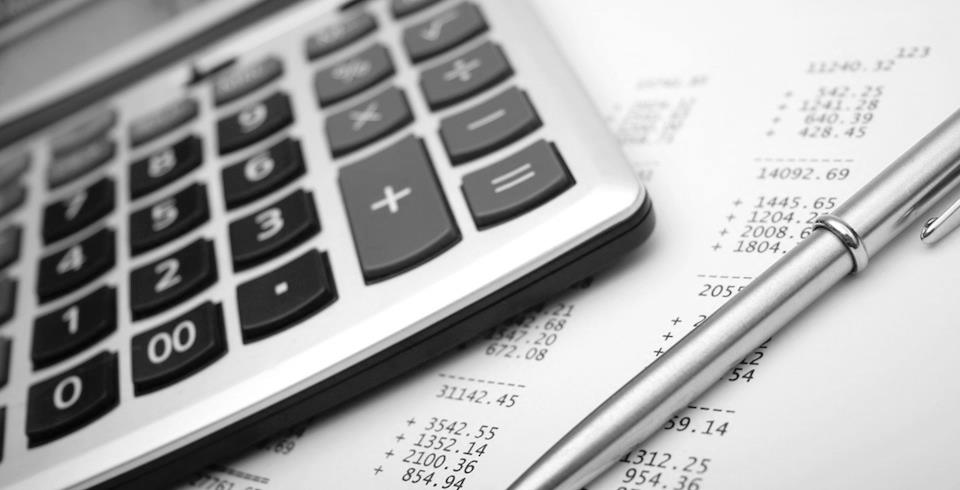 тыс. руб.
Ведомственная структура расходов бюджета
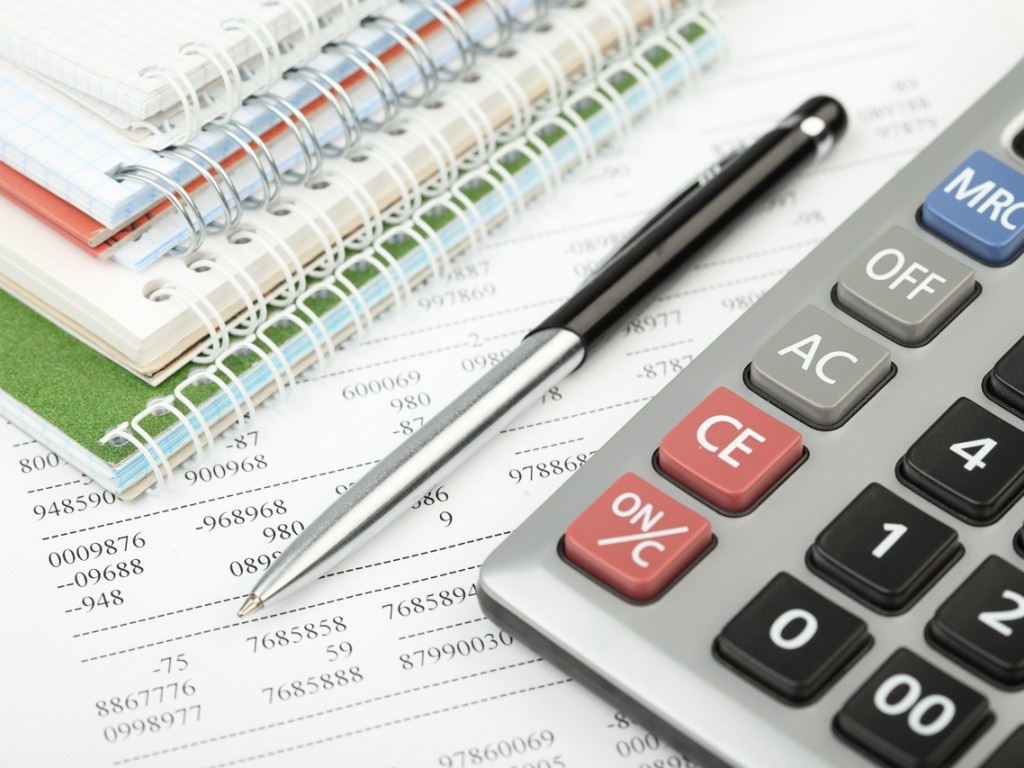 Исполнение расходов бюджета в разрезе
 муниципальных программ ЗАТО г. Североморск
тыс. руб.
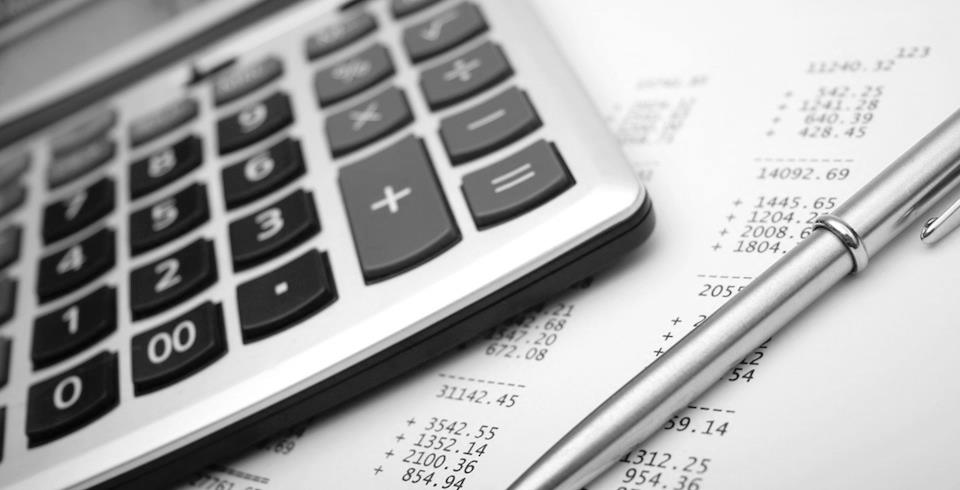 Муниципальная программа 
"Улучшение качества и безопасности жизни населения"
тыс. руб.
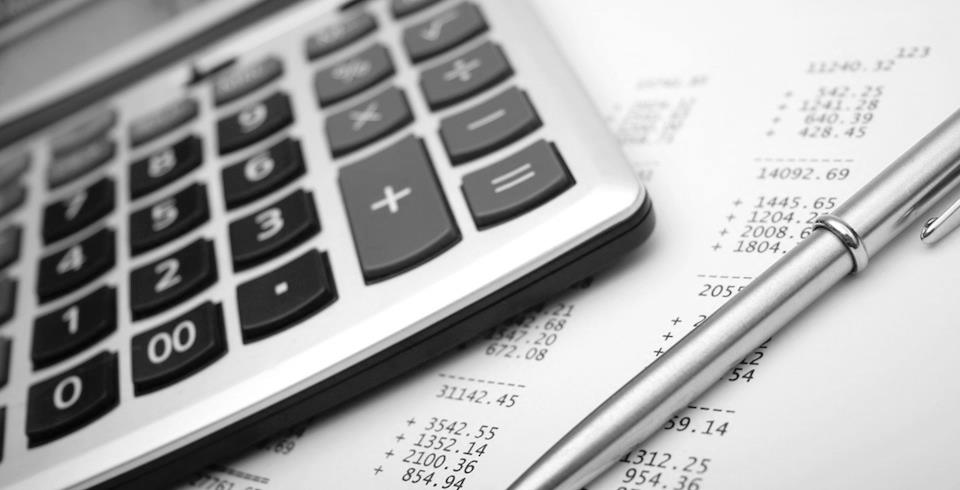 Муниципальная программа
 "Развитие конкурентоспособной экономики ЗАТО г. Североморск"
тыс. руб.
Муниципальная программа
 «Развитие образования ЗАТО г. Североморск»
тыс. руб.
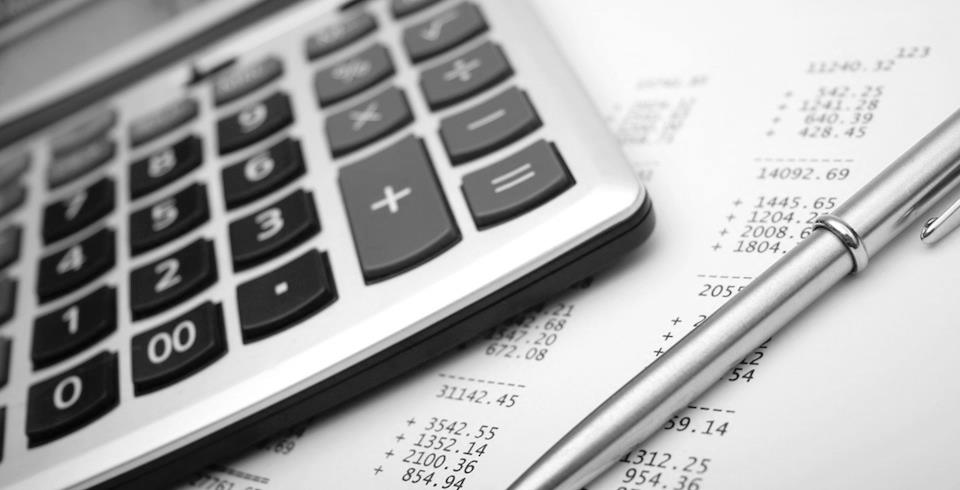 Муниципальная программа
 "Развитие муниципального управления и гражданского общества 
в ЗАТО г. Североморск"
тыс. руб.
Муниципальная программа
 "Создание условий для эффективного и ответственного управления  муниципальными финансами, повышение устойчивости бюджета муниципального образования ЗАТО г. Североморск"
тыс. руб.
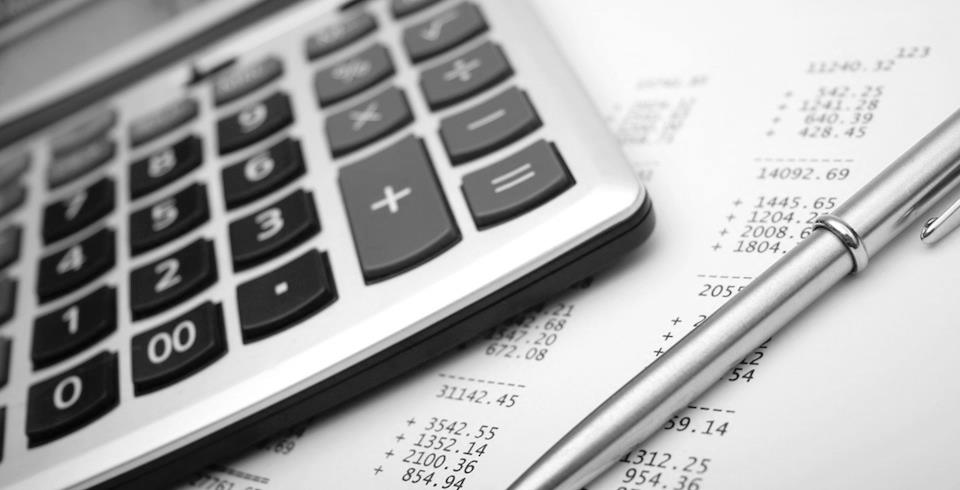 Муниципальная программа 
"Обеспечение комфортной городской среды в ЗАТО г. Североморск"
тыс. руб.
Муниципальные программы, действующие с 2018 года
тыс. руб.
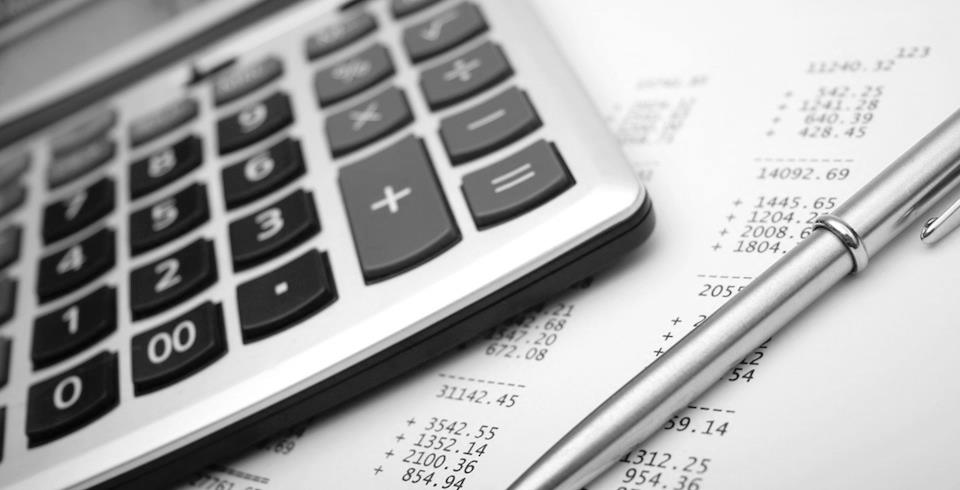 Муниципальная программа
 «Культура ЗАТО г. Североморск»
тыс. руб.
СПАСИБО ЗА ВНИМАНИЕ
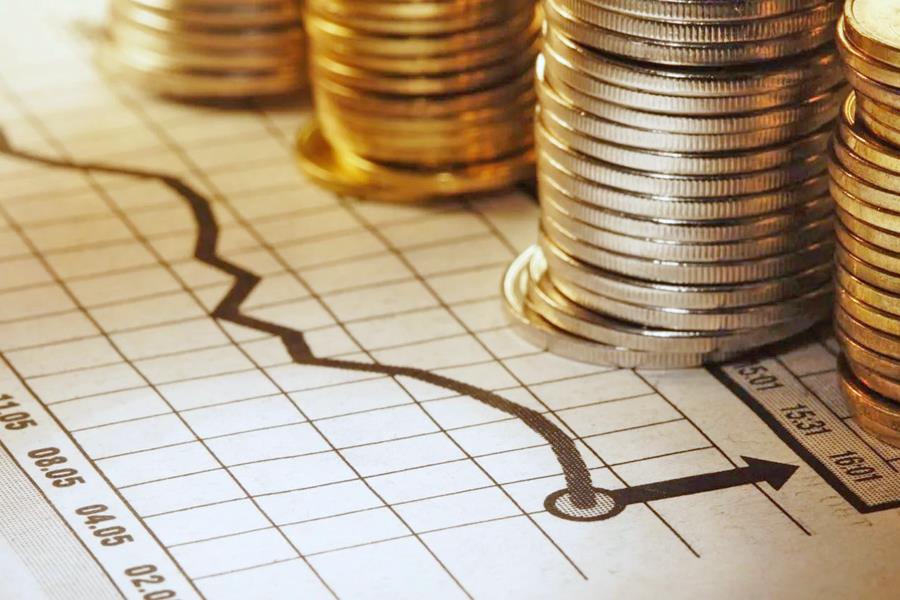 Управление финансов администрации ЗАТО г. Североморск
г. Североморск, ул.Ломоносова,4
тел.  (81537)42113, 46199, 50776, 50788, 
 
finupr@citysever.ru